Assessing Your Banking RelationshipNCLGIA Winter 2023
Presented by Dick Long
Valley View Consulting, L.L.C.
Presentation Objectives
Discuss Key Service Levels
Identify Balance Based Charges
Consider Compensation Structures
Provide RFP Process Outline
Please Share Thoughts & Comments
2
Presentation Visualization – Key to Memory!
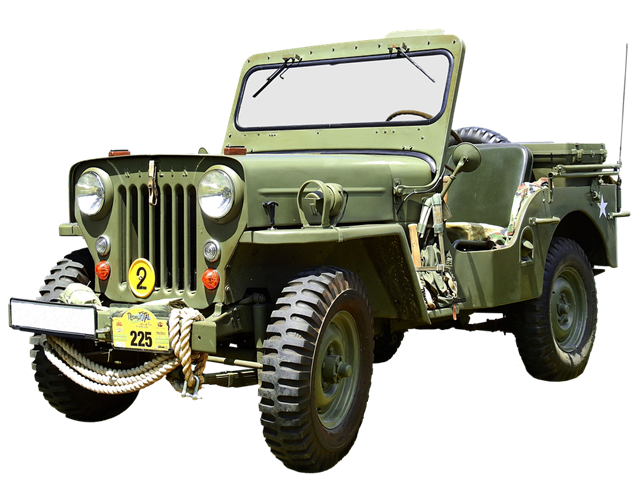 Basic Jeep 

Comfortable Jeep

Do-It-All Jeep
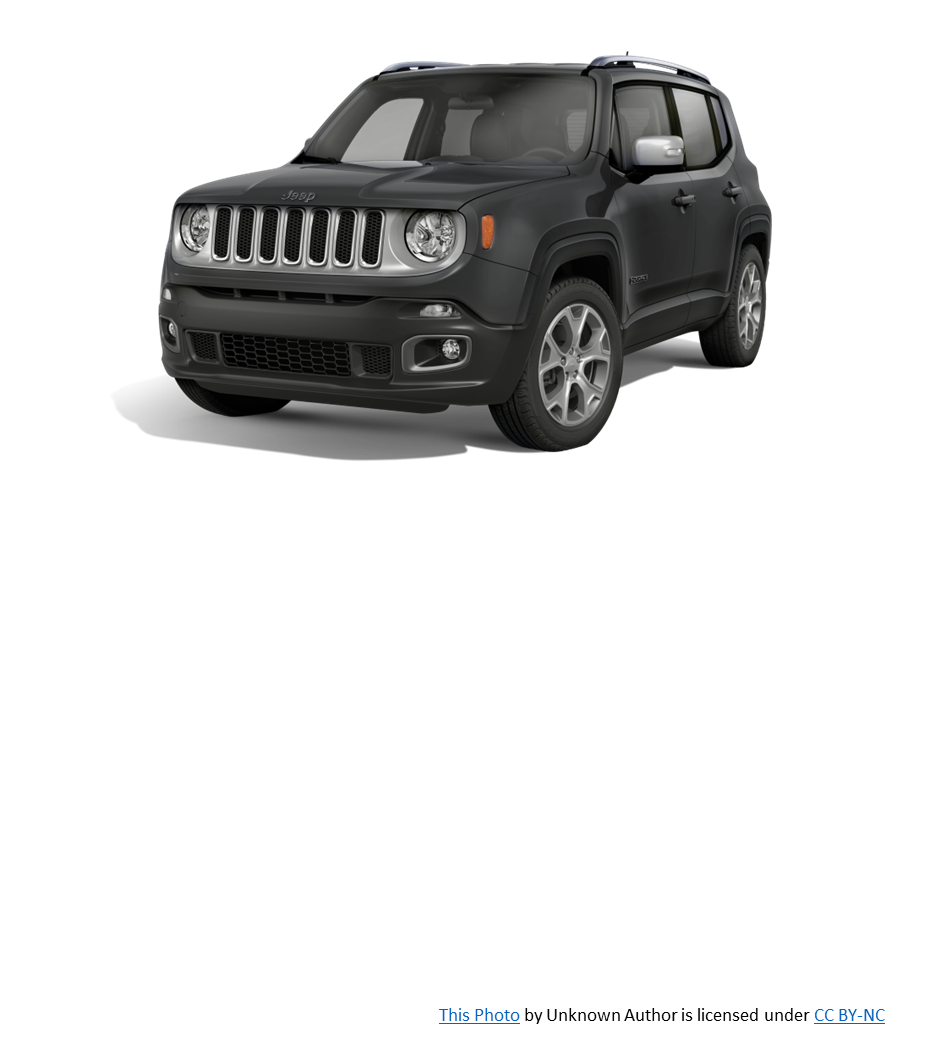 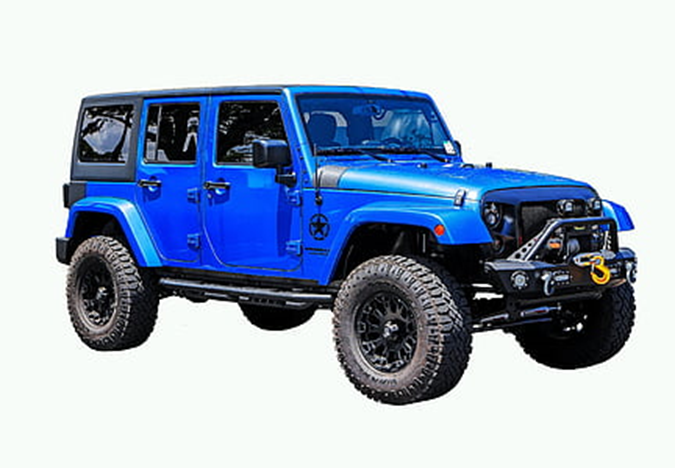 3
Basic Jeep
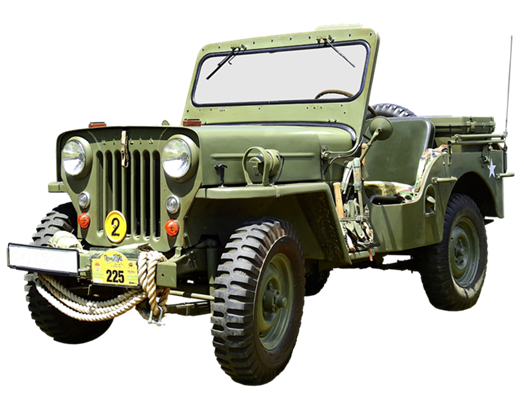 Demand Deposit Account (DDA)
Earnings Credit Rate (ECR)
Hard Interest (HI)
Money Market Account (MMA)
Limited Monthly Withdrawals
Negotiable Order of Withdrawal (NOW)
Certificates of Deposit (CD)?
4
Basic Jeep
Automated Clearing House (ACH)
Incoming/outgoing
Wire Transfers
Incoming/outgoing
Account Analysis Statements
Online Banking (limited)
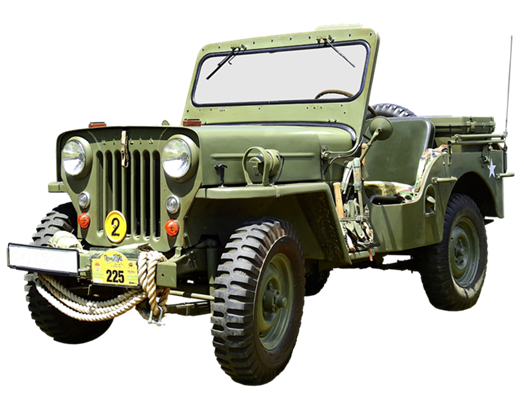 5
Basic Jeep
Avoid Accounting by Bank Account
e.g. New Account for Every Fund
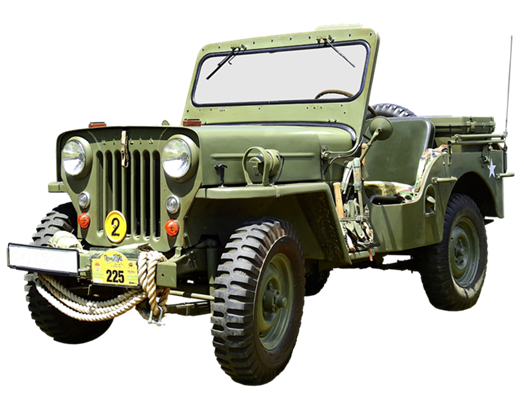 6
Comfortable Jeep
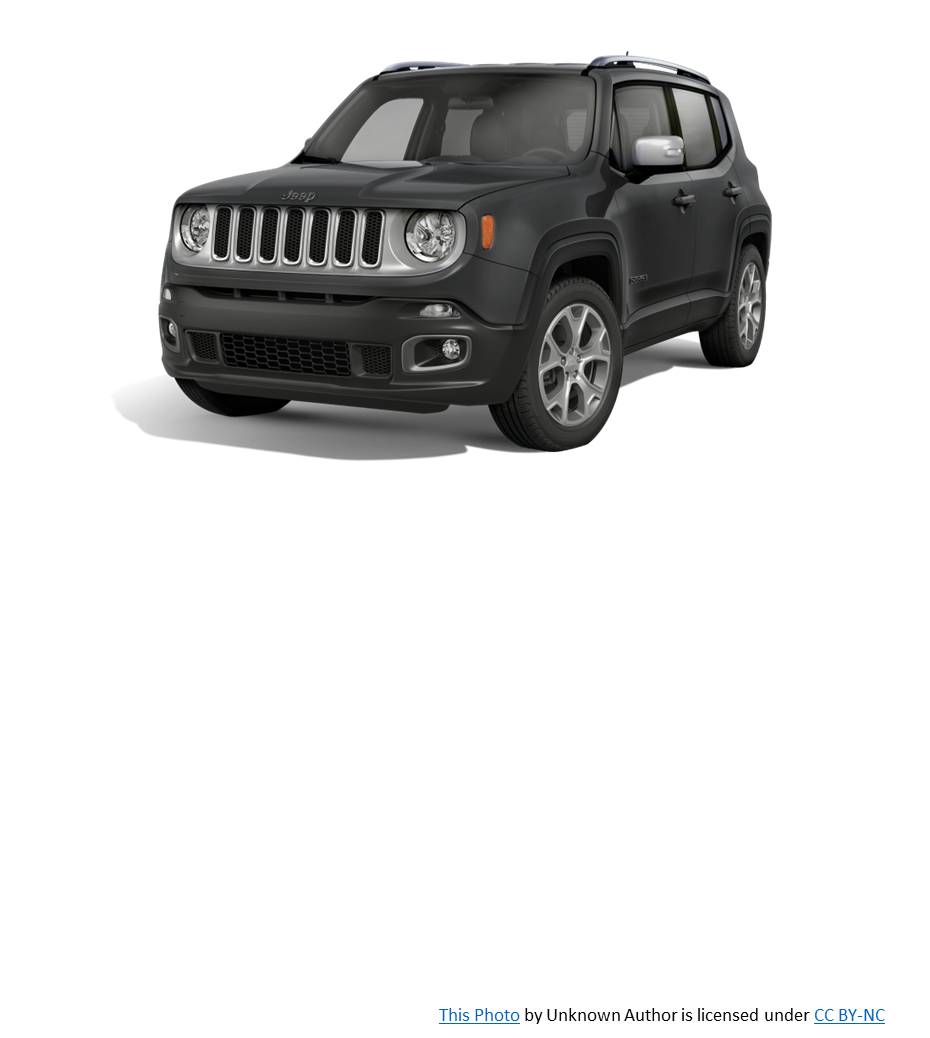 Fraud Prevention
Post No Checks
ACH Debit Blocking/Filtering
Positive Pay & Payee Positive Pay (DDA & ACH)
Multifactor Authentication
Payroll Cards/Direct Deposit
7
Comfortable Jeep
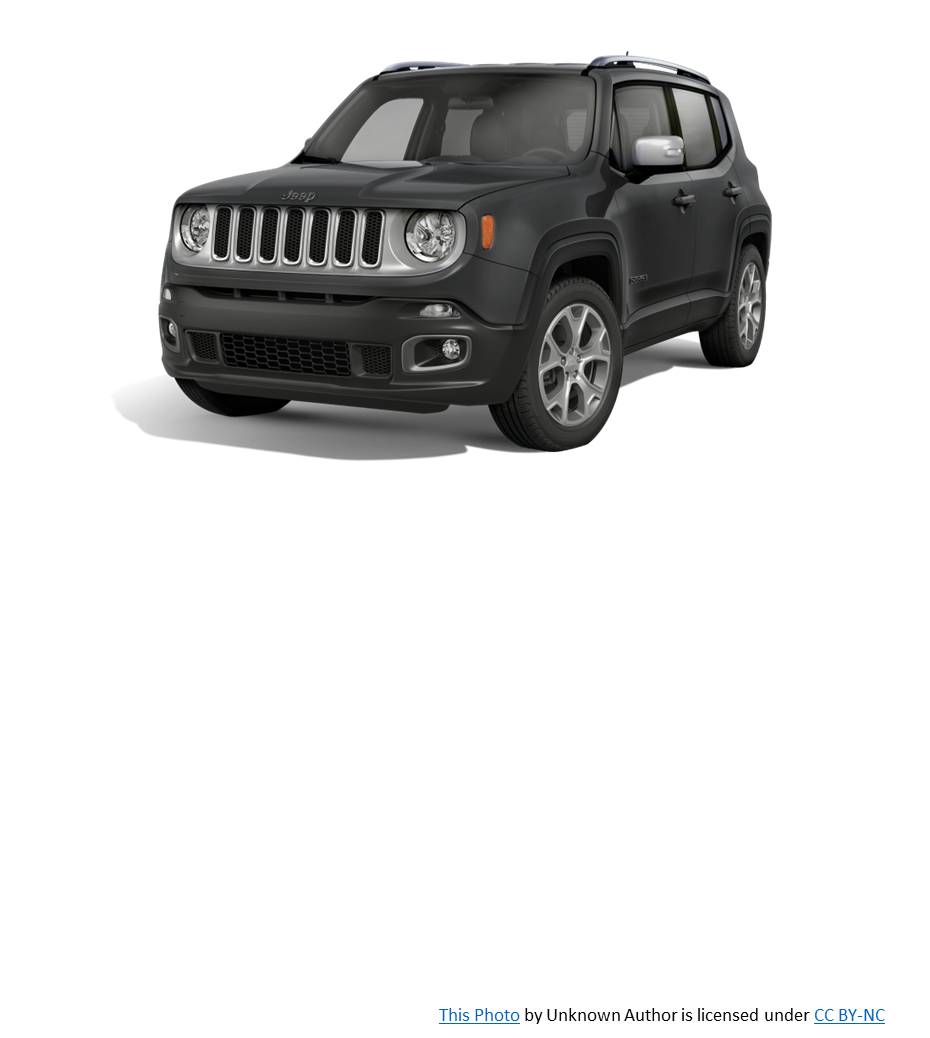 Consolidated Cash
Zero Balance Accounts
Partial Reconciliation Services
8
Comfortable Jeep
Online Banking (robust)
Transactions – Initiate & Manage
Current & Previous Day Activity
Statements
Alerts/Verifications
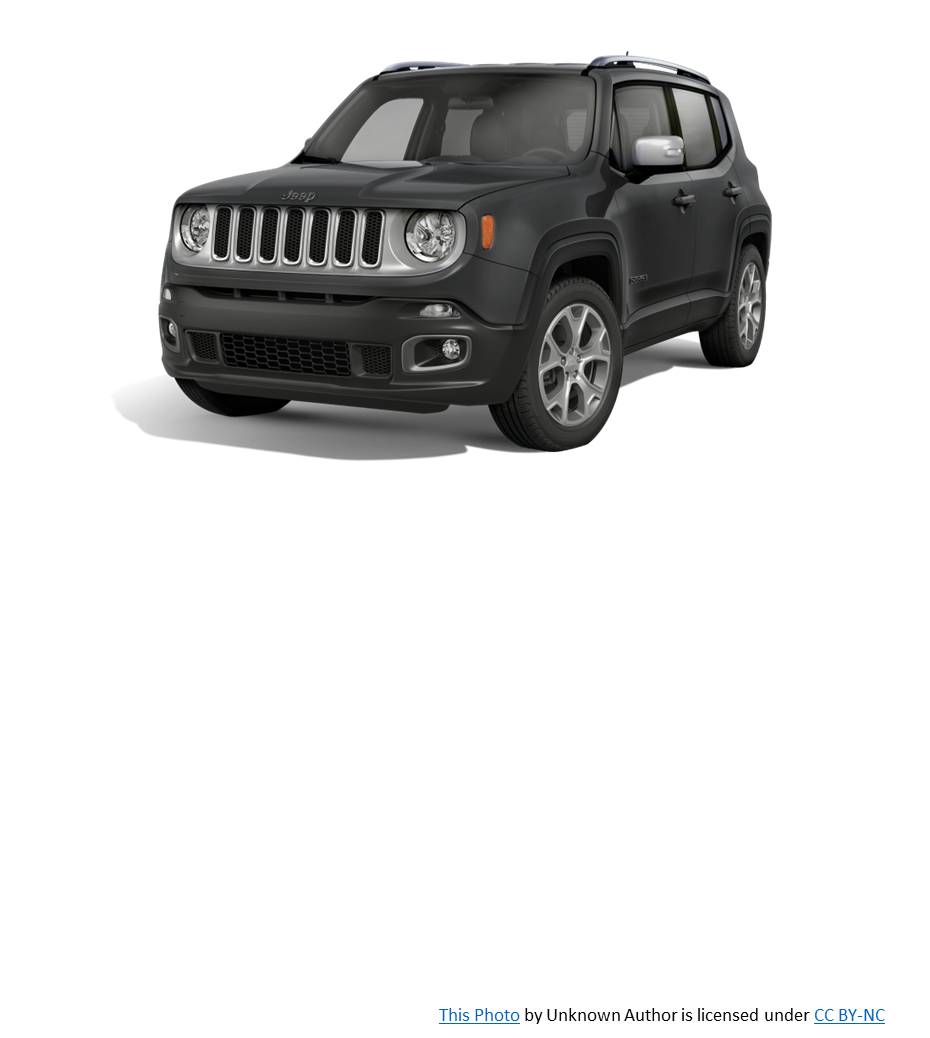 9
Do-It-All Jeep
Full Reconciliation Services (w/o solid ERP)
Lock Box
Paper/Mail
Electronic
P-Cards
SMART Safe
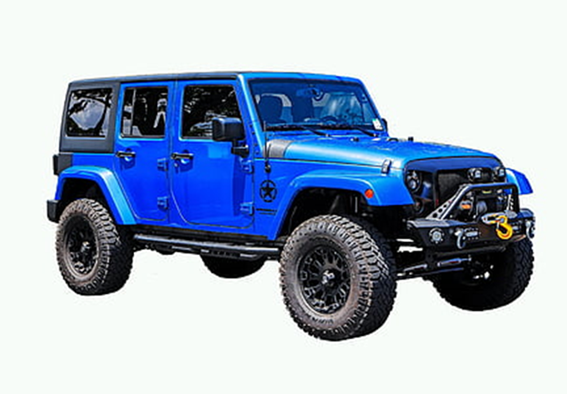 10
Do-It-All Jeep
Hybrid Accounts – ECR & Hard Interest
Auto/Manual Sweep
MMA/NOW
Money Market Fund (MMF)
Online Banking (very robust)
Long-term Image Access
Alternative Payments – Zelle, Venmo, Cryptocurrency(?)
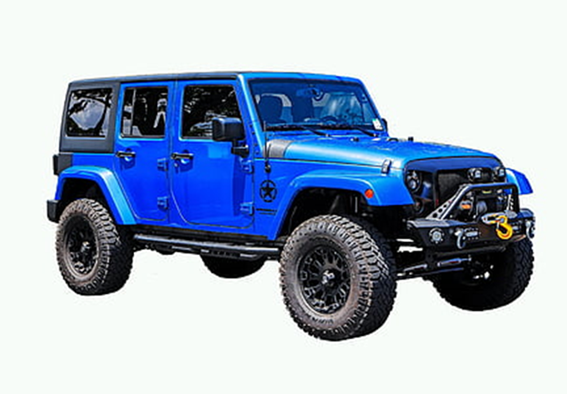 11
Secondary Jeep Accessories
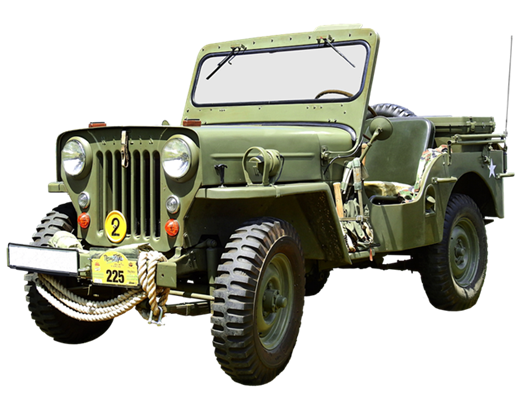 Security Safekeeping
Merchant Services?
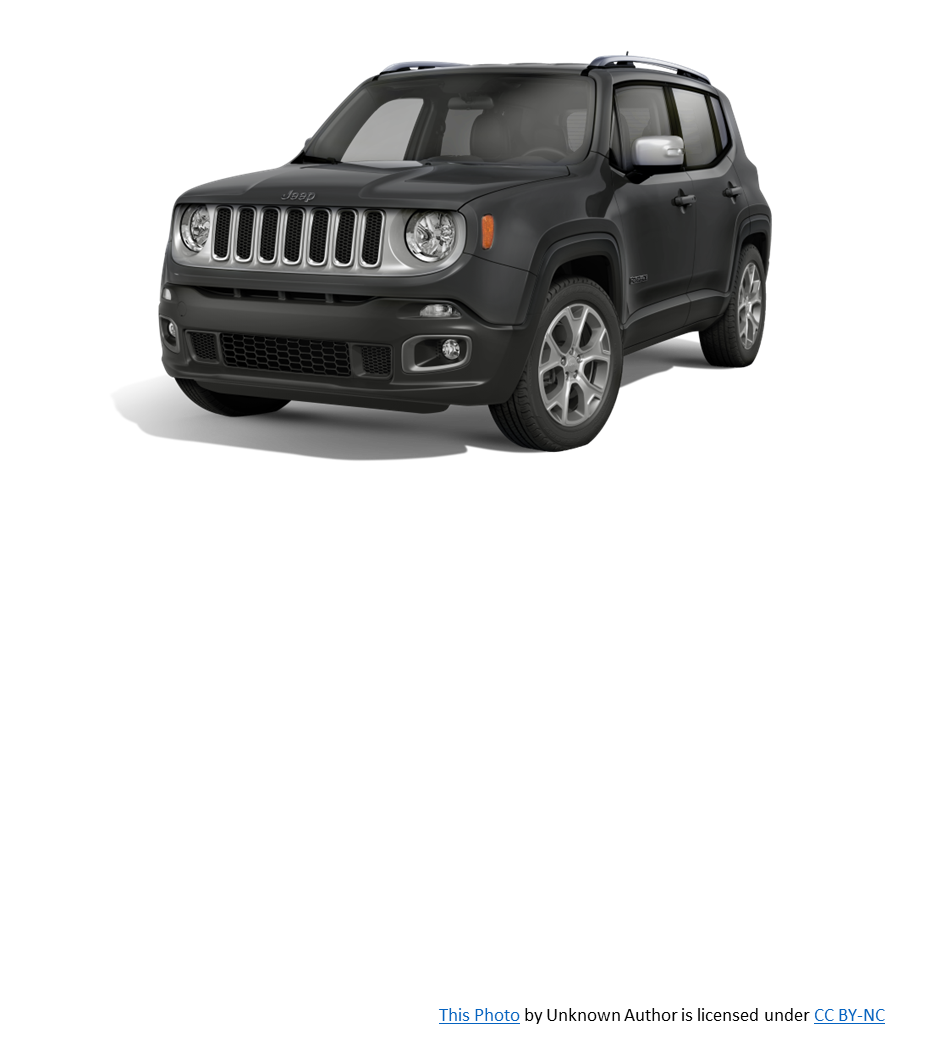 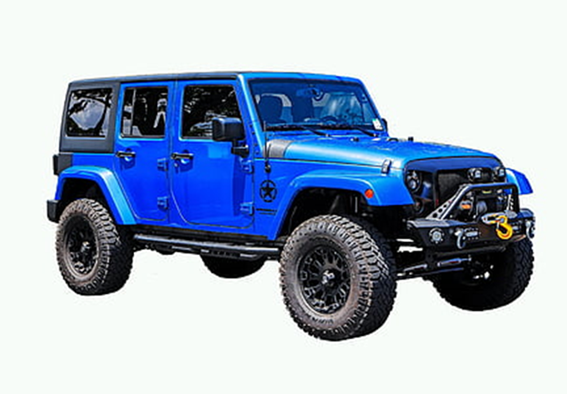 12
Balanced Based Charges – “Names”
Account Balance Fee
Balance Assessment Fee
Balanced Based Charge
Deposit Supervisory Fee
Ledger Balance Assessment
Recoupment Monthly
Regulatory Balance Fee
Usually First or Last Item A/A Statement
13
Balanced Based Charges
*Over-Compensated $158
14
From the Valley - Upwards!
15
FOMC Octane Booster!
16
Best Parking Spots!
17
Primary Depository RFP Objectives
Protect Constituent’s Funds
Create Competitive Environment (Most Advantageous)
Establish Fees, Rates, Terms, and Conditions
Comply with Statutory Requirements
18
Primary Depository RFP Objectives
Finance Must Control!

Avoid Decision-Making Committees
Avoid Decision-Making Scoring Matrices
19
Wide-Open Spaces
§ 159-31.  Selection of depository; deposits to be secured.
(a)        The governing board of each local government and public authority shall designate as its official depositories one or more banks, savings and loan associations, or trust companies in this State or, with the written permission of the secretary, a national bank located in another state.
20
Frequency
Maximum Term Requirements
Initial Term
Extension Options
“Remain Competitive”
21
“Easy” Timeline
Month 1 – Research & Prepare: Distribute RFP
Month 2 – Banks Respond
Month 3 – Analyze and Recommend
Month 4 – Approve and Document
Months 5 & 6 – Transition (Potentially)
22
Know Your Needs
Review Account Analysis & Bank Statements
Services
Volumes & Activity
Identify Required & Considered Services
Fraud Prevention Tools
Efficiency Enhancements
23
“Most Advantageous”
Ability to perform
Previous Service
Cost of Services
Interest Rates (ECR & Hard)
Convenience
Strength & Stability
Online System
Local Representation
Incentives
Reputation/References
Completeness of Proposal
24
Develop RFP
Response Requirements
RFP Contact Person
Best Value Evaluation
Account Activities
Services:
Required
Considering
Investment Activities
Exhibits
Fee Schedule (Account Analysis)
List of Responder Required Attachments
25
Distribute RFP
Transmittal Letter or Email
Confirm Receipt – Pre & Post  
Provide:
RFP Document (Word – Protected)
Fee Schedule (Excel)
Investment Policy
Pre-proposal Conference (Virtual)
26
Analyze Responses – Services
27
Analyze Responses – Fees & Earnings Credit
28
Analyze Responses – Hard Interest
29
Select Primary Depository
Analyze as per Evaluation Criteria
Check References
Require Presentation/Demonstration
Prepare Recommendation
Obtain “Authorization to Negotiate” (Not Actual documents)
Organize/Amend Contracts & Agreements
30
RFP-Specific “Parking Spots”
* $1,000,000 DDA Balance
31
Tips & Suggestions
Allow Six Months
Get RFP to Right Person
One Month for Response
Minimize Hard Copies
Provide Word RFP and Excel Fee Schedule
Accept Links to Data
Maximize Fraud Protection
Compare RFP to Account Analysis throughout term!
32
Common Trends
Smaller Banks Expanding Capabilities
Bank Regulations & Requirements Increasing
Reducing Branch Locations & Functions
Challenging Contract/Documentation Execution
Expanding á la carte Service Options
Increasing Third Party Providers
33
From the Valley - Upwards!
34
Session Objectives
Discuss Key Service Levels
Identify Balance Based Charges
Consider Compensation Structures
Provide RFP Process Outline
35
Questions?
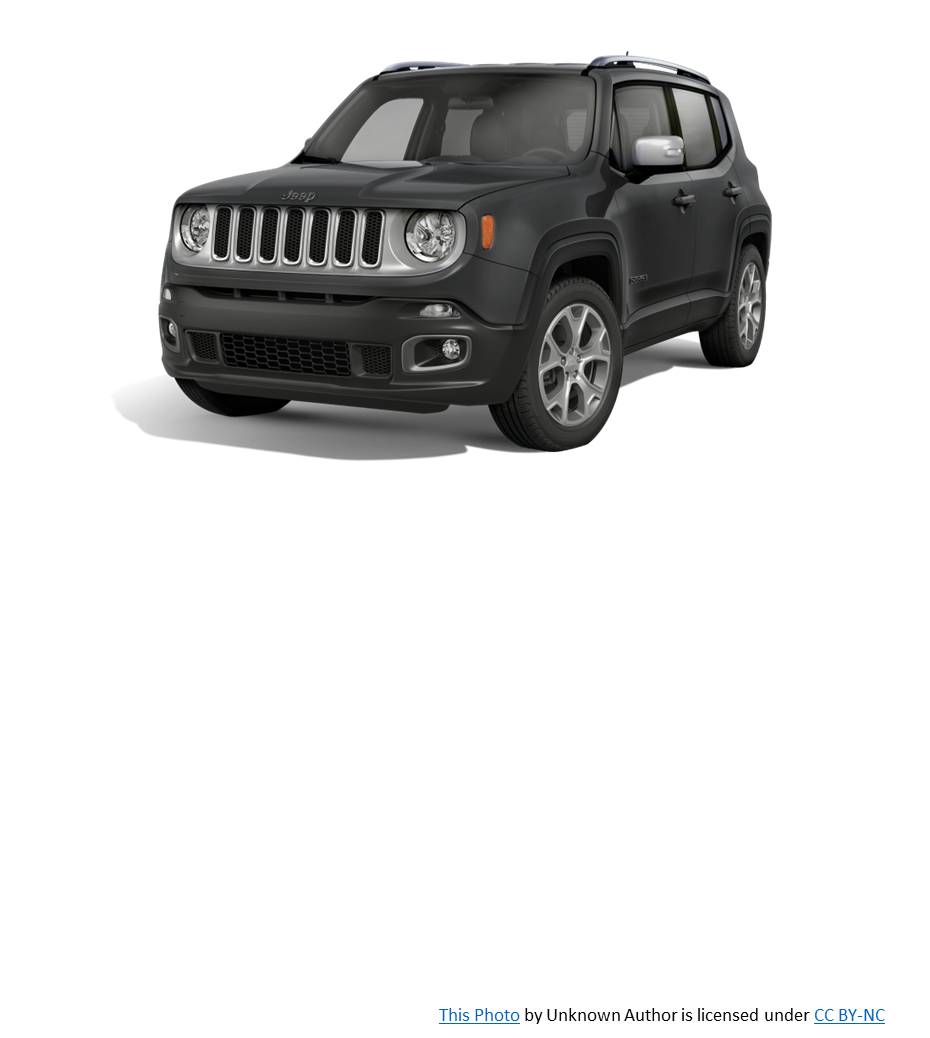 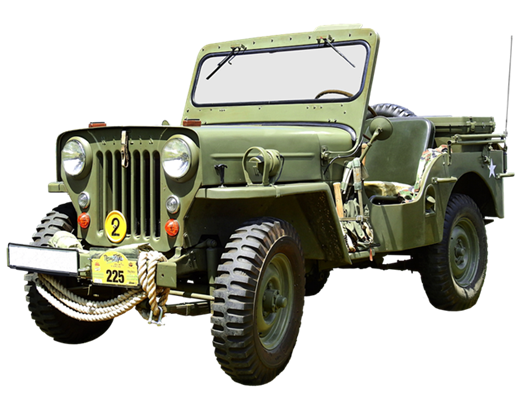 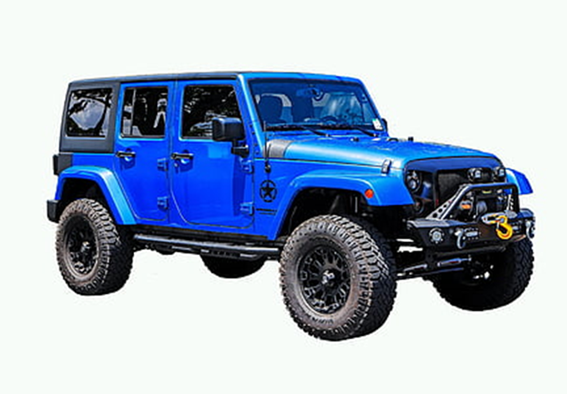 36
Valley View Consulting, L.L.C.
Dick Long
rglong@valleyviewconsultingllc.com
Ben Day
bfday@valleyviewconsultingllc.com
37